Role Of Artificial Intelligence In Screening Of Diabetes Retinopathy In India
Presented By— Varsha Prasad 
Guidance By -  Dr. Pradeep Panda,
Keywords  -  Artificial Intelligence,  Diabetes Retinopathy Screening, Fundus Imaging

International Institute of Health Management Research, Delhi
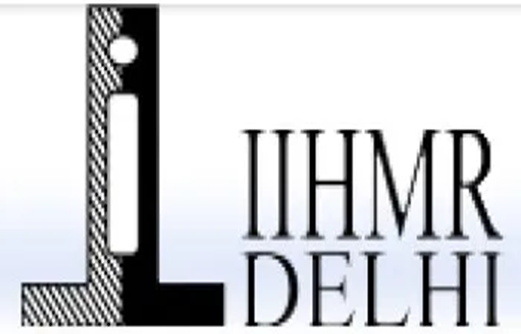 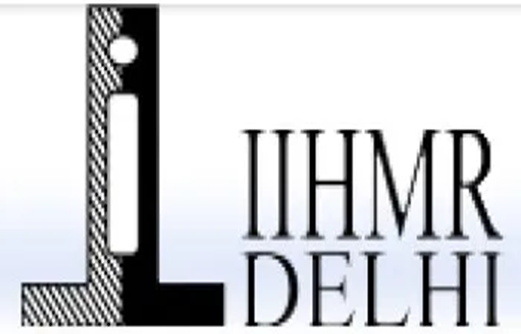 Introduction
Discussion
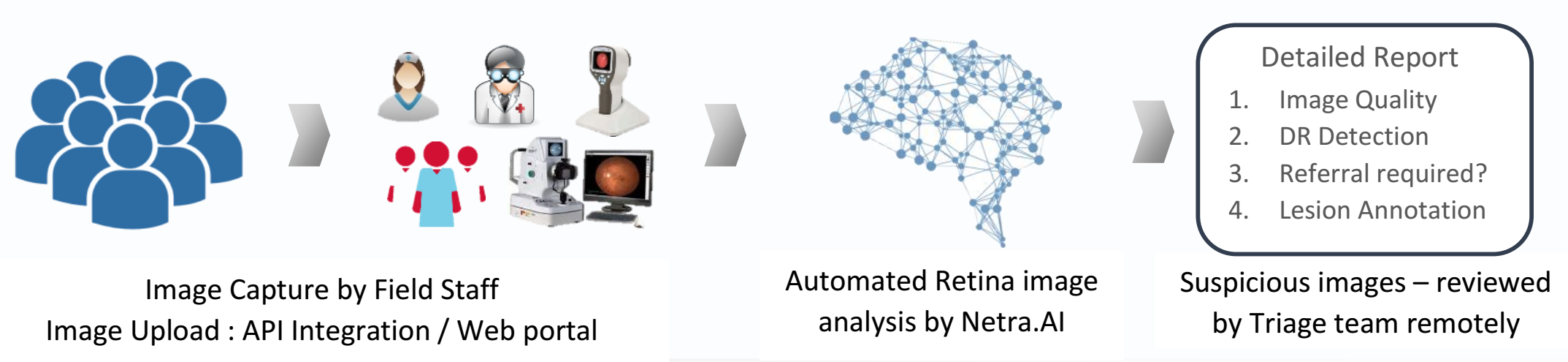 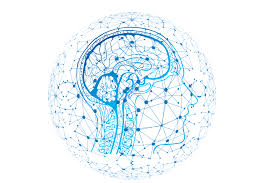 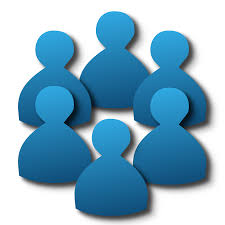 Additional records identified 
through other sources (n =0 )
Records identified through 
database searching (n = 798)
Artificial Intelligence (AI) is defined as the simulation of intelligence of human brain into machines. In today’s era AI has emerged a revolutionary frontier in field of healthcare also. India, which had recently given title of “Diabetes capital of world’’ with more than 50 million people who are affected with diabetes. Diabetes which is one of the biggest challenge for India , it becomes even more risky as it is associated with a lot of other complications such as nerve damaged , kidney damage , eye damage (retinopathy) , hearing impairment, and many others severe complications also .One of the major complication which is associated with diabetes is Diabetes Retinopathy (DR). DR is defined as the damage of blood vessels in eyes which are situated at the light sensitive tissue behind the retina which give rise to spots in your vision or blurred vision initially but if the condition worsens it may lead to complete vision loss also. DR is a complication which progresses in the later years of diabetes. Now a days different AI algorithm are being developed and implemented for the screening of Diabetes Retinopathy in India. If DR is screened at its earlier stages or during the development of initial lesions then the vision loss and other complications associated with it can be  prevented to a great  extend.
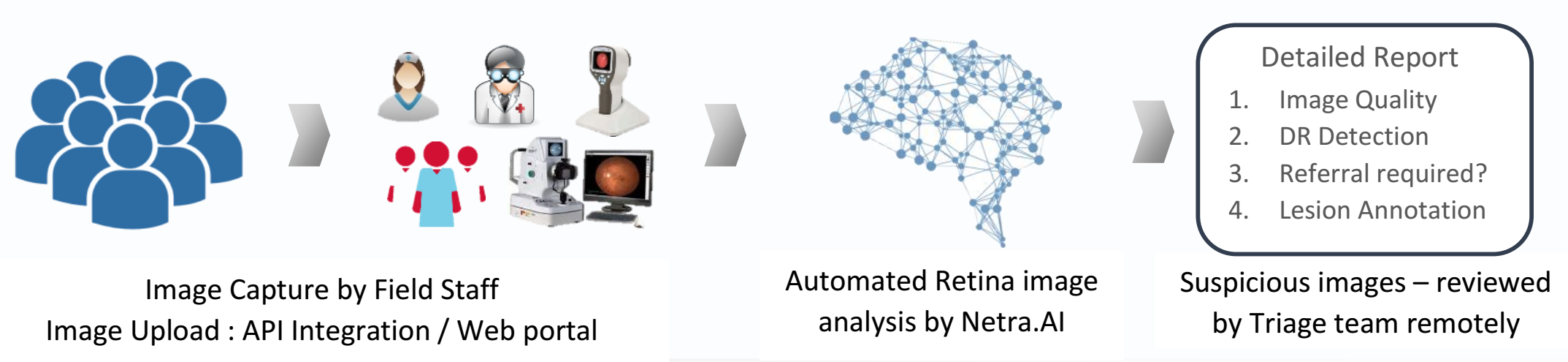 From other existing studies, the observe 
that these  AI algorithms  confirmed   a
 very good  sensitivity   and   specificity
 for    the detection  of   DR,  thus  suit-
able as a    excellent  screening  tool. AI
 had been  proven to  have   a  sensitivity 
close  to  90%  to hit  upon referable DR 
in the research so far performed. The sensitivity and specificity  of AI improves as   the  gadget sees more and more images  . In a developing country inclusive of India, almost 70% of    the populace resides in rural areas, and a ratio of most effective 1 ophthalmologist per 100 000  humans is to  be  had  for  the  care  of
 the entire population. Various software had been     used   previously for   computerized  detection  of   DR.  If 
Verified to be sensitive and specific sufficient this generation can totally trade the way we look at screening applications and community-based totally ophthalmology  applications.
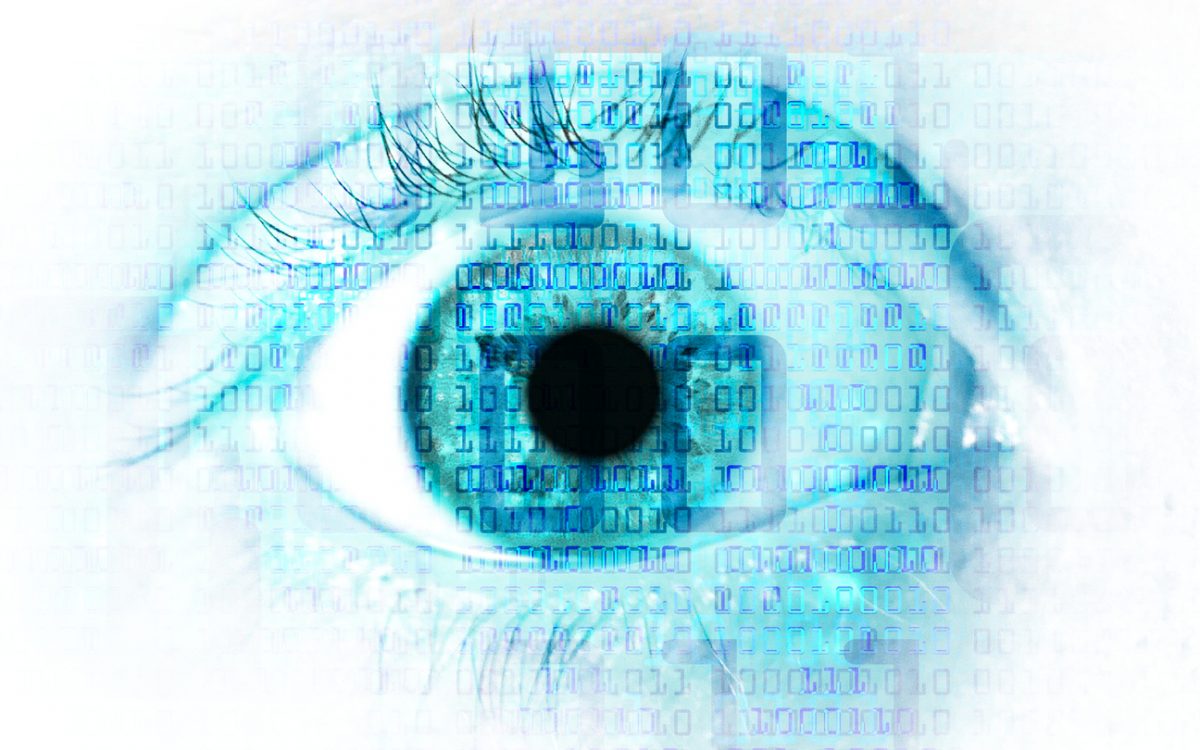 Records after duplicates removed 
(n = 608)
Image capture by trainer
Automated image analysis 
by AI algorithm
Result
Records excluded
 (n = 95)
Reason-Full text articles were not accessible
2. Smartphone based offline  AI algorithms 
 Firstly, the images of dilated eyes of  subjects
are captured.
These images are then subjected for their
 automated  analysis  by an  offline AI  based 
software 
The  AI  calculation depends on convolutional 
neural systems (CNN). 
The AI comprises of a First neural system for picture quality evaluation and two other neural     systems that identify DR injuries.
Records screened (n = 120)
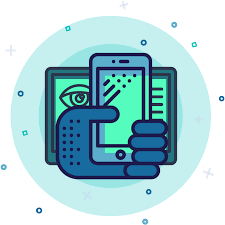 PRISMA FLOW
Full-text articles assessed for eligibility (n = 25)
Full-text articles excluded, with reasons (n = 17)
Reason – The articles were not relevant
Studies included in qualitative synthesis (n = 8)
Objective 2  : To know the extent of reliability of these AI based algorithm. 
 
The reliability and efficiency of these algorithms is determined by calculating the sensitivity and specificity of AI based algorithms for the detection of DR . 
The study comprises of articles related to mobile based online  algorithms, deep learning algorithms, offline mobile based algorithms and fundus photography based algorithms.

Sensitivity of AI based algorithms-
Conclusion
Studies included in quantitative synthesis (n = 0)
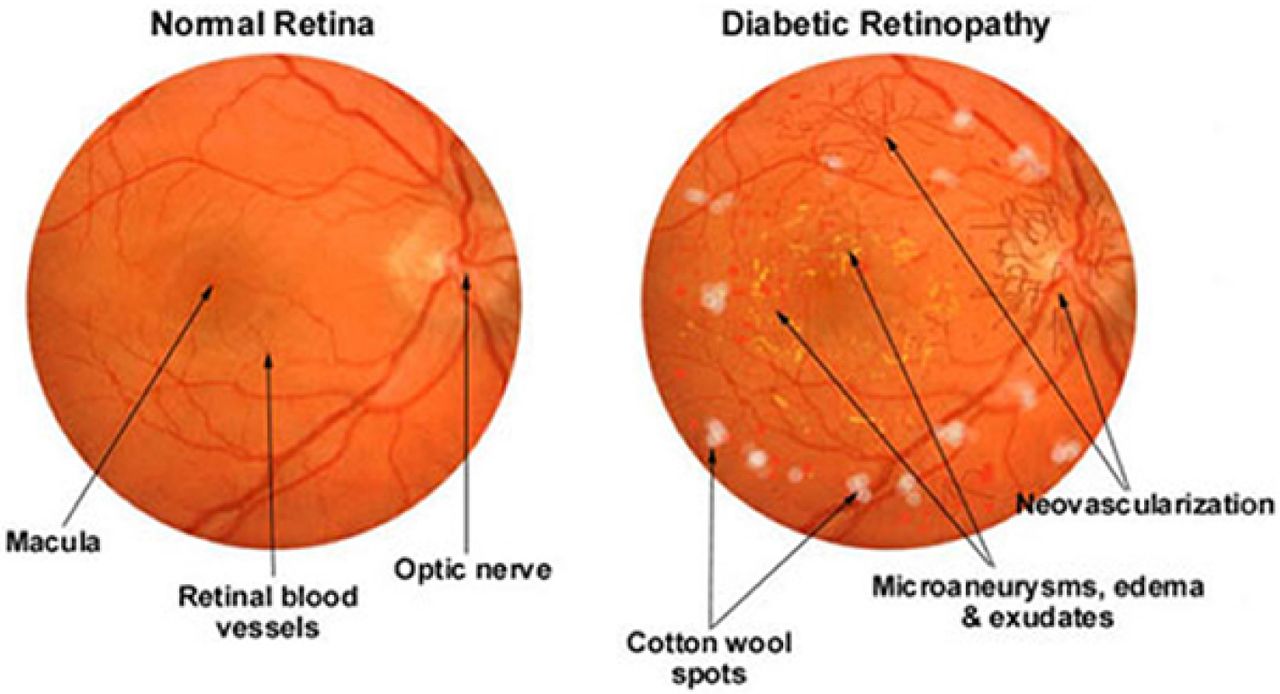 The AI based algorithms which are implemented in screening of   DR in India shows considerable  sensitivity and specificity which would be successful in screening of DR . 
   These AI based algorithms carry certain limitations such as if the quality of images are not clear then there is hindrance in the screening process .
  Also except the offline based algorithms , other AI based  algorithms require the internet.
  Presently , due to the association of challenges which are discussed AI can not be implemented fully for the screening purpose.
  AI can help the health care professional in accomplishing the goal. Though it assists in health care zone but should no longer alternative a clinician at its modern level.
  Further, by doing advancements in current AI algorithms , they can even be incorporated as an integral technology .
Final number of 
studies considered (n =8 )
Results
Objective 1 : To understand various AI based algorithm which are currently utilized for the screening of DR in India.
 
There are many AI based algorithms which are implemented in India for screening of Diabetes Retinopathy, the principle on which these algorithms function Deep convolutional neural network which arises from deep learning component of AI .
  Deep convolutional neural network (CNN) based algorithms 
. Input images are fed into convolutional layers to be analyzed. 
A unit in a convolutional layer connects to a small region called receptive field in an input image.
Units in a convolutional layer are arranged in feature maps. 
The output of the last normal dual module, designed to be a 336-dimensional feature vector , it is flattened and analyzed by a fully connected layer which contains neurons of the number of the classes. 
The output of the fully connected layer is eventually converted by a Softmax function to probabilities being every classes. 











These CNN based algorithms are then utilized further in different AI based models. The two models which are most prevalent in India for screening of DR are as follows-
1. AI based fundus photography
In this the image of eye is captured by a trainer, these images are then uploaded on a AI based software where they are analyzed by pre trained and tested AI algorithms  for the presence of DR.
Similar principle is followed in Smartphone based online  AI algorithms.
Objectives
The Objectives of the study are-
 To understand various AI based algorithm which are                    currently utilized for the screening of DR in India.
    To know the extent of reliability of these AI based algorithm.
Recommendations
These specific AI algorithms can help address the lack of expert access through automatic, instantaneous grading of the retinal images, highlighting a possible solution for implementation of large-scale models for screening for DR. So, the implementation of these algorithms is recommended at primary level of healthcare system.
Methodology
Specificity of AI based algorithms-
This literature review was carried out by using   research papers, journals which were retrieved through databases such as Academia , Pubmed , Research Gate and Science direct .
Preferred Reporting Items for Systematic Reviews and Meta Analyses     (PRISMA)   guidelines was implemented during the examination and reporting    phases.
The studies which were included for study satisfied the following criteria's-
Time – Only research papers / journals which were published after 2015 had been considered for study purpose.
Geographic Location – India , The studies which were carried out only in India were considered .
The research papers / journals must comprises of  information about both Artificial intelligence  and DR screening.
Language- English, The studies of any other language except English were excluded from study.
Only full text articles were considered .
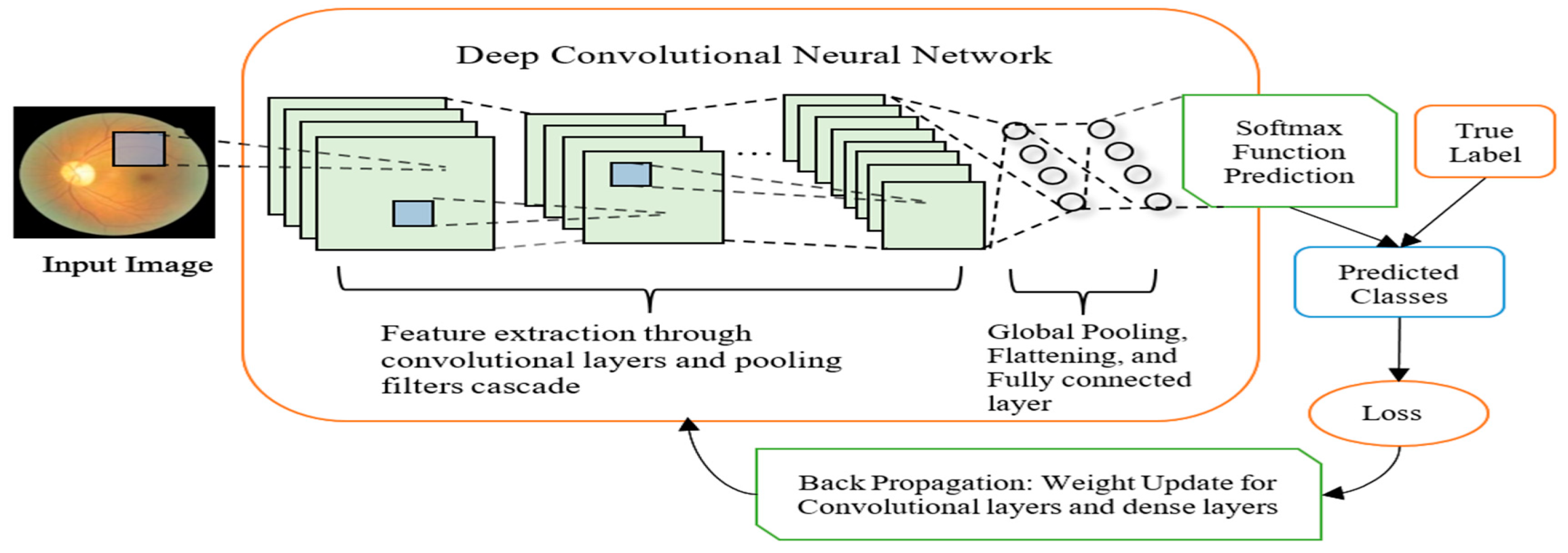 References
Bhavana Sosale, A. R. (2020, February). Medios– An offline, smartphone-based artificial intelligence algorithm for the diagnosis of diabetic retinopathy. Indian Journal Of Opthalmology, 68, 391-395.
Gulshan, V., Rajan, R. P., Widner, K., Wu, D., Wubbels, P., Rhodes, T.,Whitehouse, K., Coram, M., Corrado, G., Ramasamy, K., Raman, R.,Peng,    L., & Webster, D. R. (2019). Performance of a Deep-Learning Algorithm vs Manual Grading for Detecting Diabetic Retinopathy in India. JAMA ophthalmology, 137(9), 987–993.
Rajalakshmi, R., Subashini, R., Anjana, R. M., & Mohan, V. (2018). Automated diabetic retinopathy detection in smartphone-based fundus Photography using artificial intelligence. Eye (London, England), 32(6), 1138–1144.
Ramachandran Rajalakshmi, S. A. (2015, September). Validation of Smartphone Based Retinal Photography for Diabetic Retinopathy Screening. PLoS, 10(9): e0138285
The sensitivity and specificity were highest for mobile based online algorithms  and fundus photography respectively.